AER wrap-up
Jim Cox, AER board member
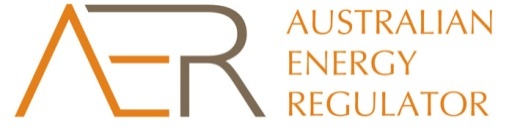 1
How to make submissions
We are seeking submissions on the NSW distributors’ proposals
AER issues paper published to assist stakeholders 
The issues paper is designed to draw attention to the important issues
It is helpful if submissions are supported by reasons
Submissions will be published on our website
Submissions are sought by 1 August 2014
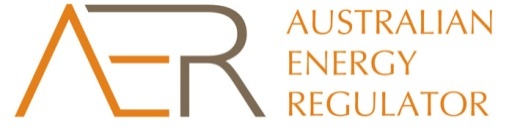 2
Next steps
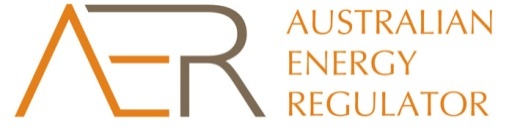 3
Key contact details
Central mailbox:
NSWACTelectricity@aer.gov.au
Project director:
john.skinner@aer.gov.au
(02) 9230 3855
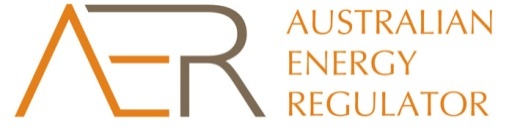 4